The Mad Hedge Fund Trader“Goodbye QE, Hello QE?”
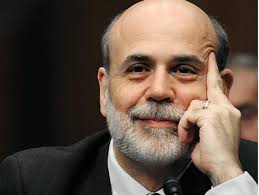 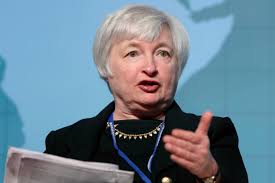 With John Thomasfrom San Francisco, CA, February 17, 2016www.madhedgefundtrader.com
Trade Alert PerformanceMaking Big Profits in Dire Market Conditions
*January    +1.23% Final      *July  +6.42% Final*February  +3.96% MTD  *August +1.27% Final*March      +3.00% Final      *September +11.99% Final*April         +6.62% Final      *October Final -6.19%*May         +5.15% Final      *November MTD 5.78%*June         +3.68% Final      *December -4.94%*2016 Year to Date +5.19%compared to -6.1% for the Dow Average*Trailing 1 year return +38.91%, +196.87% since inception,2.54% short of all-time high*Average annualized return of 38.1%
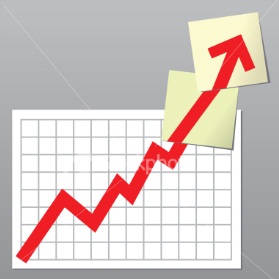 Portfolio ReviewRunning Aggressive Risk Managementfor great returns
Expiration P&L 10.35% YTD
The Method to My MadnessA Very Wide Large Short Stranglewith multiple cross hedgesThe bottom line: sleep well at night with low volatility and big profits
*Deep in-the-money (SPY) call spreads hedge the deep in-the-money (SPY) put spreads and visa versa  by bringing in extra income*(SPY) 4/$182 outright  puts hedge the the deep in-the-money (SPY) call spreads and provide flash crash insurance*(USO) 5/$8 calls hedge the deep in-the-money (SPY) put spreads and (SPY) 4/$182 outright  puts *(XIV) hedges the the deep in-the-money (SPY) put spreads and (SPY) 4/$182 outright  puts
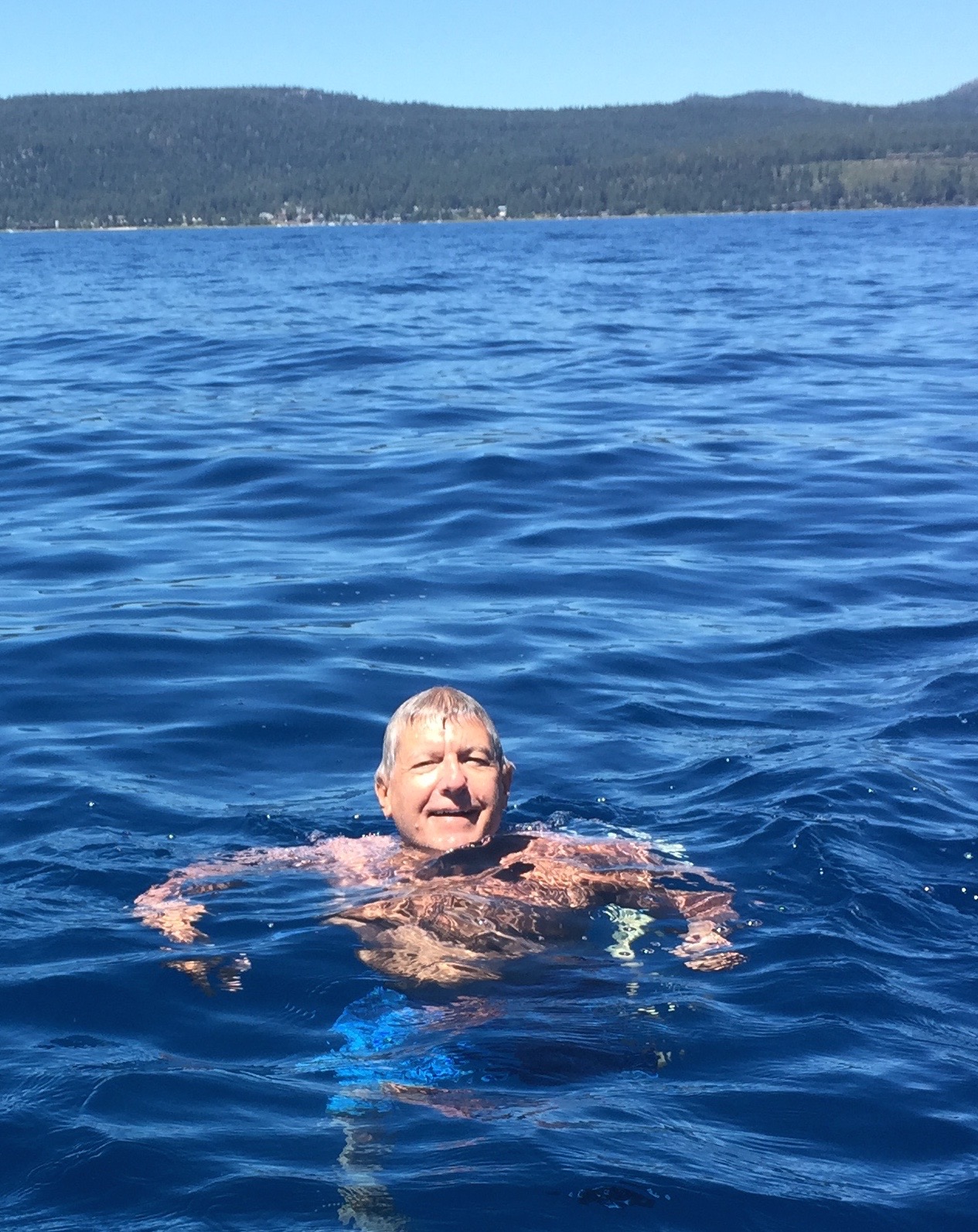 Paid Subscriber Trailing 12 Month Audited Return +38.91%
62 Months Since InceptionDaily Audited Performance Averaged annualized return +38.10%
Strategy Outlook-
*Crowded trades are suddenly becoming uncrowded trades: long FANG, short oil, Euro, copper, gold, junk
*World breaks out with QE fever and negative interest rates  (NIRP)*Oil and commodities put in “A” bottom, but not “THE” bottom*US stocks approaching my downside targets for 2016, (SPY) $182 and $174*No chance of any more Fed rate hikes this year*Gold is the best performing asset class of 2016, up 6%,the bull market is back*Dollar is DOA, better trades elsewhere*El Nino finally gives the ags a break
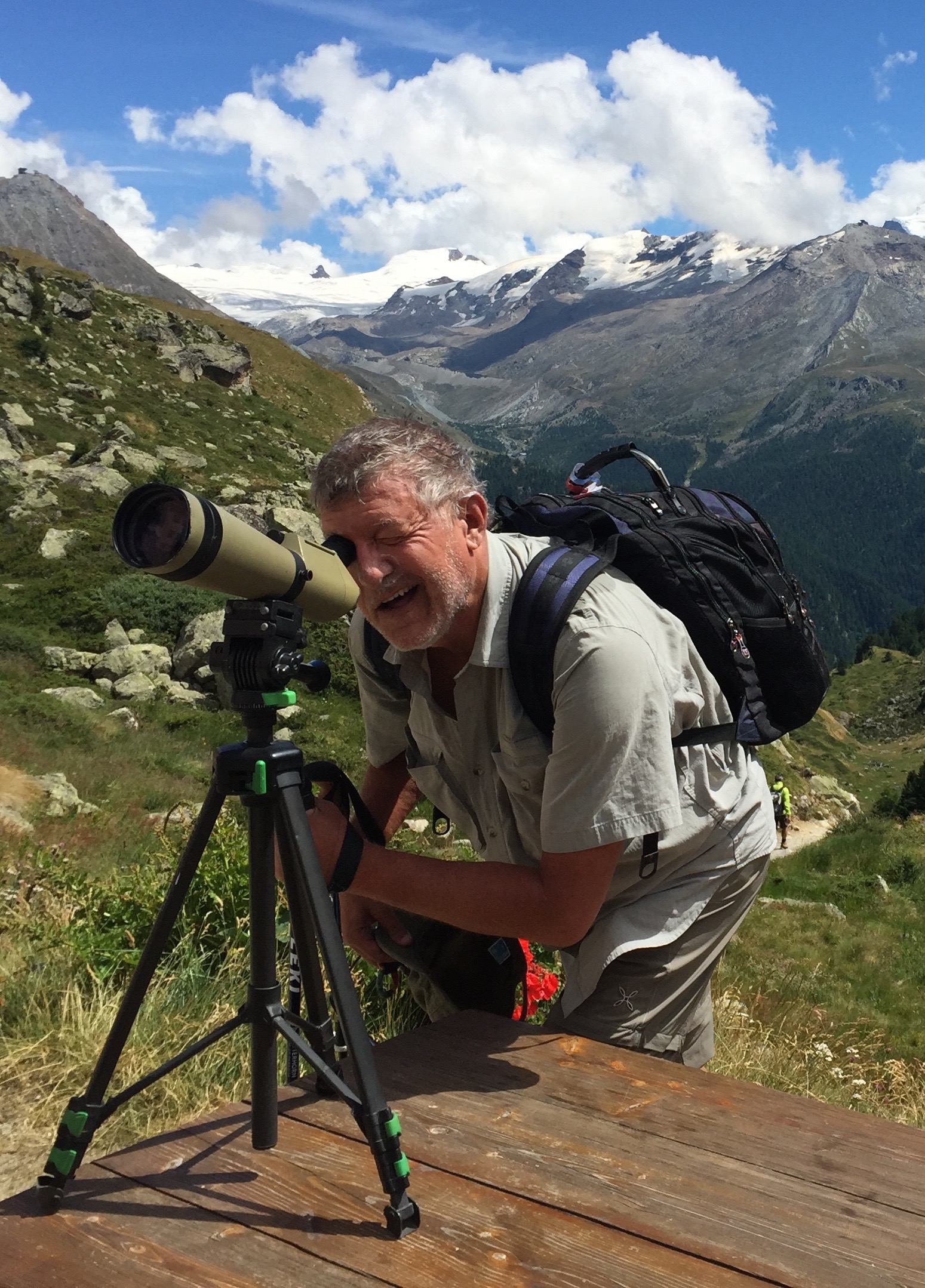 Here is the Problem!No QE = No Bull Market
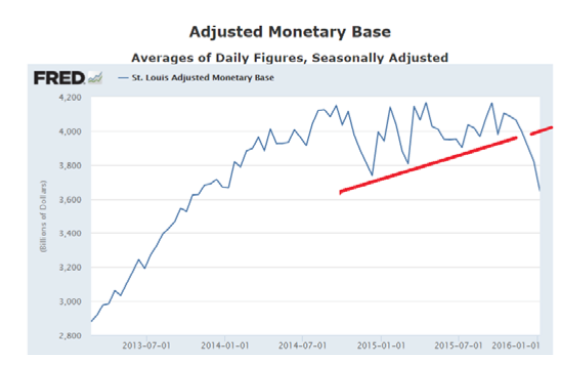 How This Calamity Ends
*QE in Europe is working, boosting the economy. You see this in the newly strong Euro and better GDP numbers*European recovery brings a Chinese recovery, their biggest export customer*Chinese recovery reduces US volatility*Suddenly, US Investors realize stocks PEis only 15X in a NIRP world*Stable to falling dollar brings emergingcountry, commodity, and oil recovery*Kaching! The global synchronized recovery is back! BUY!
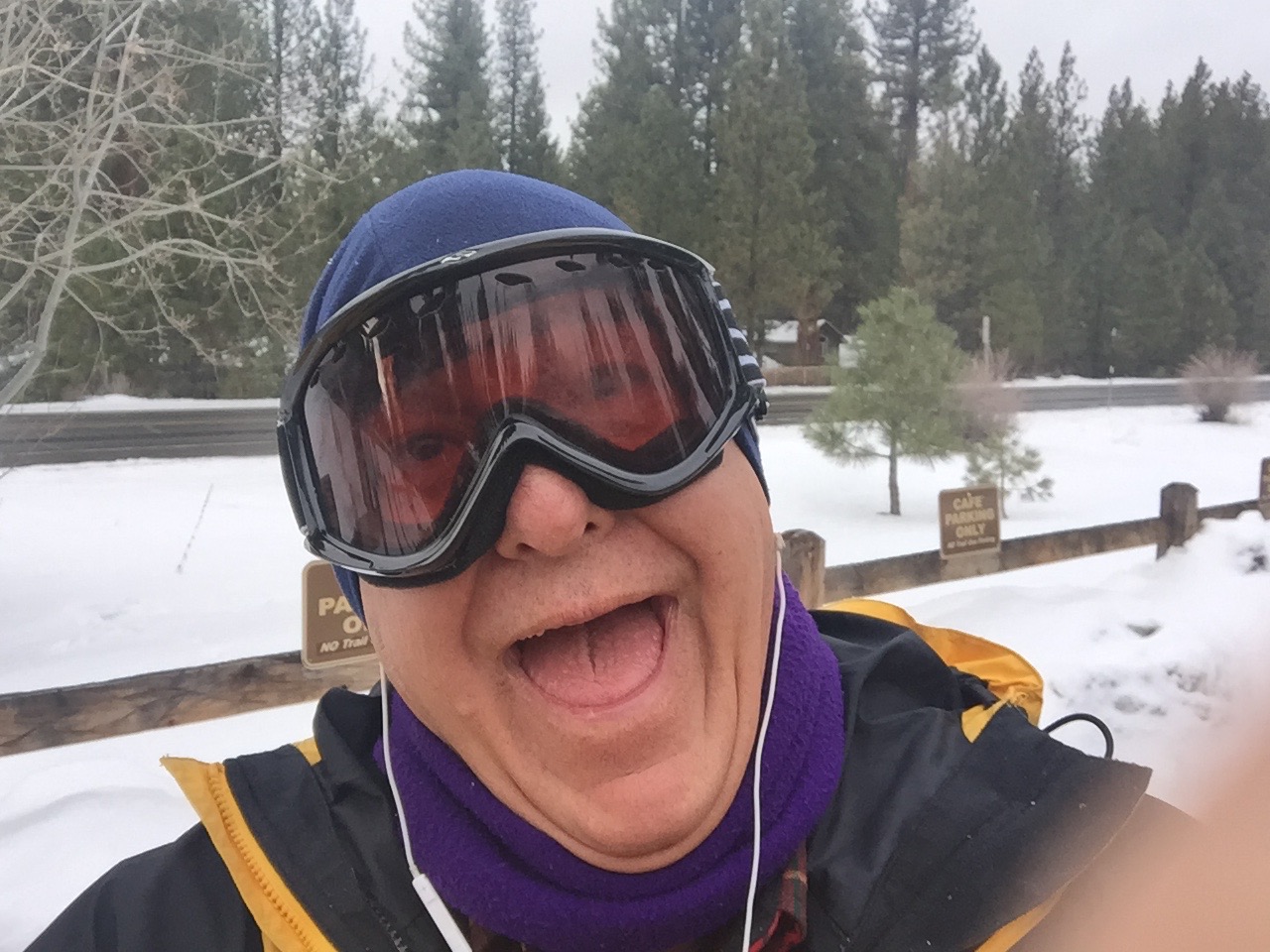 The Bill Davis ViewA $1,500 Upgrade for the Mad Day Trader Service
Buys:

Facebook (FB)                	 $96      Target to $117
Akami Tech (AKAM)        	 $48      Target to $66
Martin Marietta (MLM)      $132    Target to $138
Gilead Sciences (GILD)   	 $88      Target to $93
Cummins, Inc                   	 $97      Target to $113
Intel (INTC)                       	 $29.30  Target to $35
Buy on stop
Express Scripts (ESRX)  	 $69.10  Target to $76

Sells:

Apple (AAPL)                       $100         Target to $87
Boeing (BA)                          $116         Target to $98
Tesoro (TSO)                        $80          Target to $68
Incyte (INCY)                        $74          Target to $60
Nu Skin Ent (NUS)               $31          Target to $25
Euronet Services (EEFT)    $68          Target to $61
The Global Economy-QE Again!The Immaculate Correction-Bear Market With No Recession
*Decent January nonfarm payroll of 151,000 and 4.9% headline unemployment rate produces a yawn in the market, is proof of no recession.*Consensus forecast for for Q1 US GDP is a bounce back to 2.7%, consumer is in best shape in 13 years, bankruptcies low, debt service at all time low*January US retail sales up a healthy 0.2% as consumers finally start to spend gasoline savings*A recession has NEVER occurred in the face of FALLING oil prices*$2 trillion fall in equity value this year, is starting to have a negative wealth effect on economy*European Q4 GPP comes in at 0.3%, QE is working*Next to come is a “RISK ON” globalsynchronized growth in H2 2016once we get through New Year effects
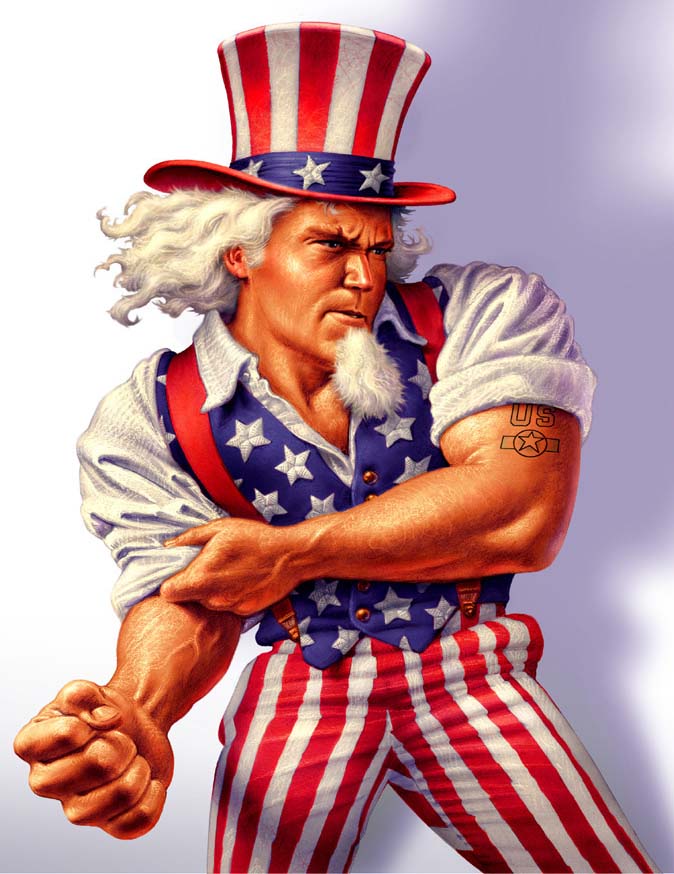 Weekly Jobless Claims –The Most Important Statistic -16,000 to 269,000The Downtrend Lives!-Show Me the Recession!
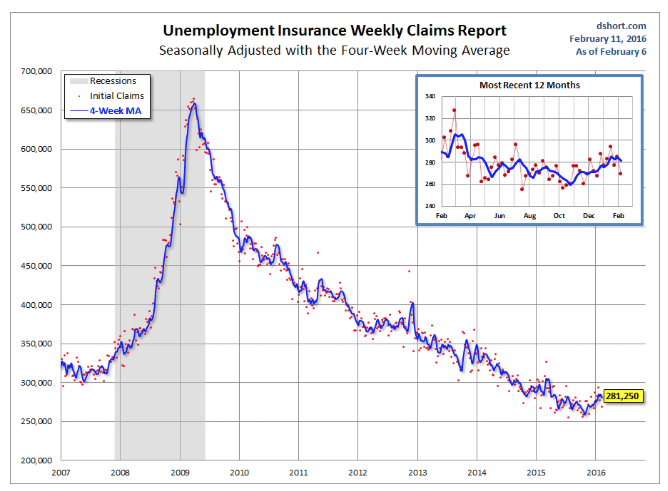 Bonds-Capitulation!
*Short covering panic double tops the (TLT) at $135*$5.5 trillion in global debt now has negative interest rates, a quarter of the world supply*10 Year Japanese government bonds hit negative interest rates, auction cancelled*Bond yields have now fallen 90 basis points since Fed rate rise, unbelievable!*Foreigners pouring rivers of money into the US as a safe haven*Non energy junk is starting to offer real value*Deutsche Bank buys back $5.5 billion of its own bonds at huge discount
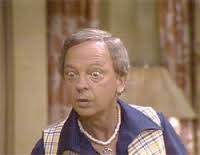 Ten Year Treasury Yield ($TNX) 1.55%The Reversal is In
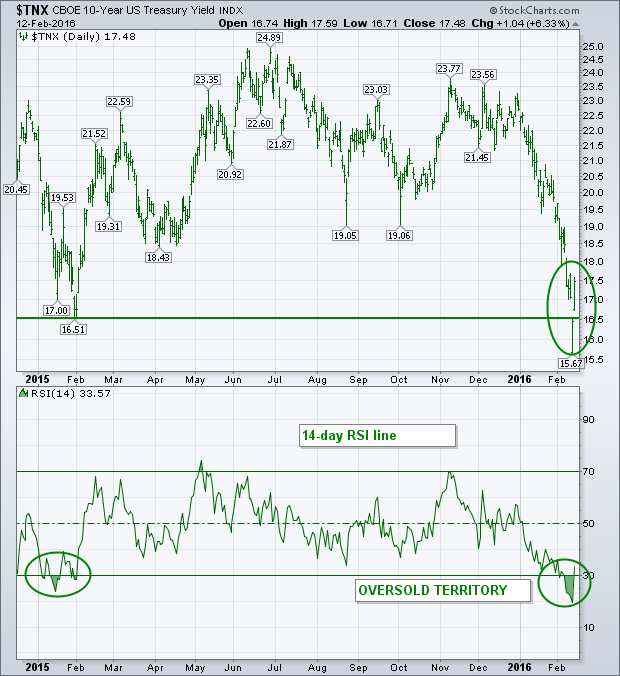 Junk Bonds (HYG) 9.22% YieldA Great Risk Coincident Indicator
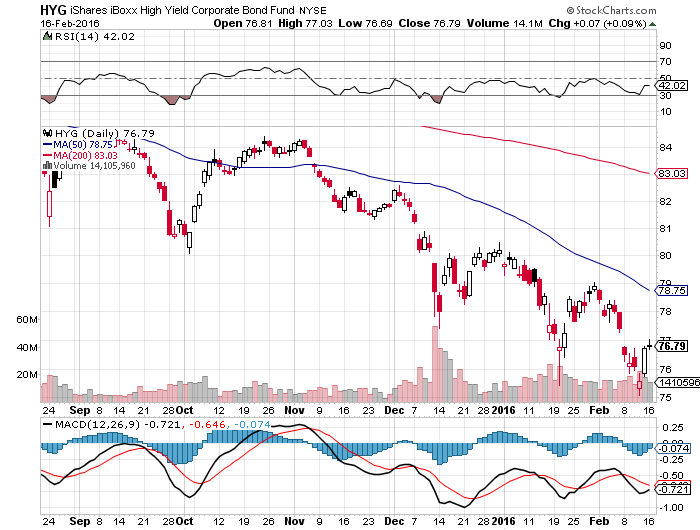 2X Short Treasuries (TBT)-Not Yet the Big Trade of 2016?Back in “BUY” Territory
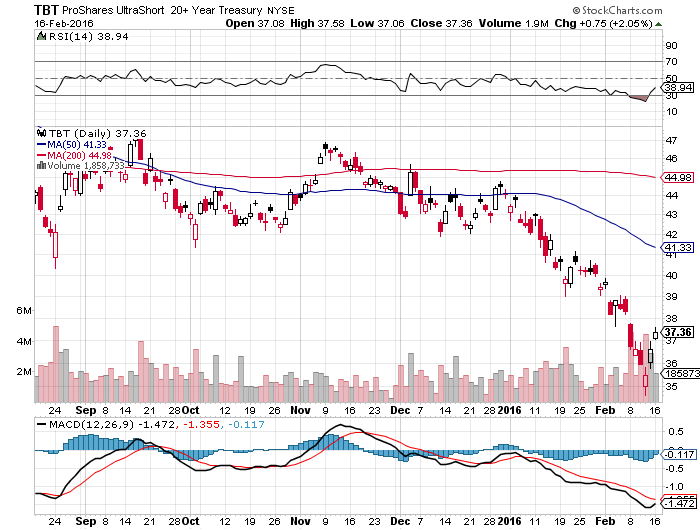 Emerging Market Debt (ELD) 8.39% Yield-
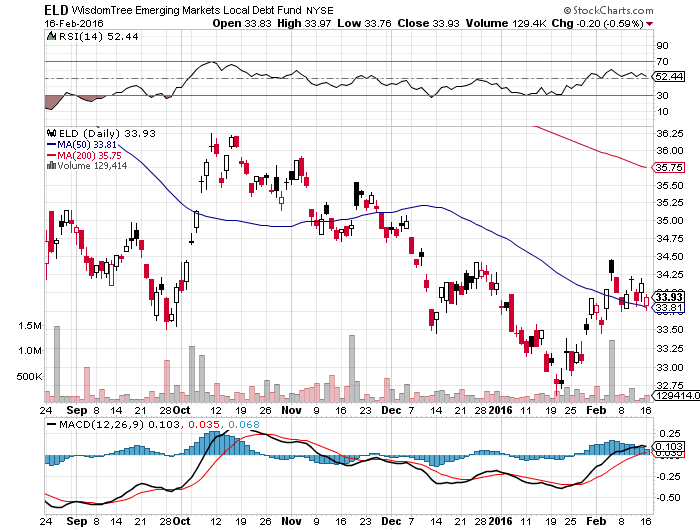 Municipal Bonds (MUB)-1.35% yield-New High Mix of AAA, AA, and A rated bonds-flight to safety
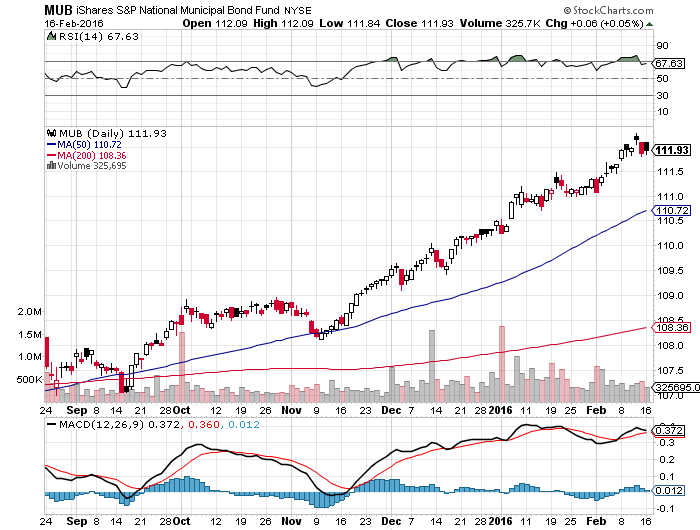 Stocks-Extreme Volatility!!
*Since 1929, there have been 15 bear markets with an average 44% decline over 20 months*Non recessionary bear markets fall only 28% over 6 months*$2 trillion in market cap lost since January 1, about 10% of the total, sovereign wealth selling accelerates as oil falls, with banks as their biggest holdings*But this time its different. This is the first non recessionary bear market WITH ZERO INTEREST RATES!*Corporate buy backs and mergers put a high floor under the market. Investors will pile in when the (SPX) earnings multiple hits 15 and downside momentum breaks at (SPY) $174*Putting in a bottom in banks: Deutsche Bank buys back $5 billion of its own bonds at near zero interest rates, Jamie Diamond buys $25 million worth of (JPM)
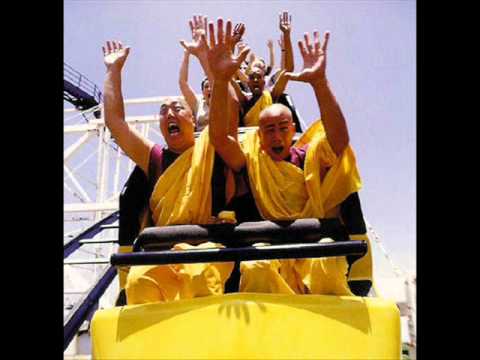 S&P 500-Breakdown!long 2/$173-$178 and 2/$176-$181 vertical bull call spreadslong 3/$170-$175 vertical bull call spreadlong 2/$200-$205 and $198-$203 vertical bear put spread
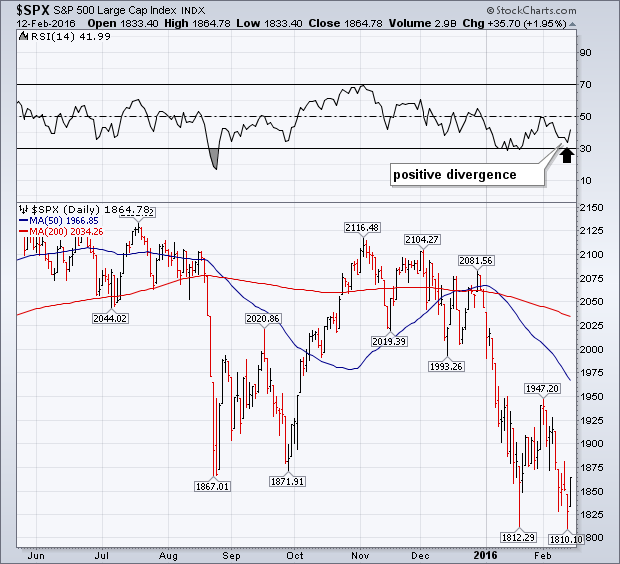 S&P 500-The Really Long ViewWorst Case $1,740, PE 15X
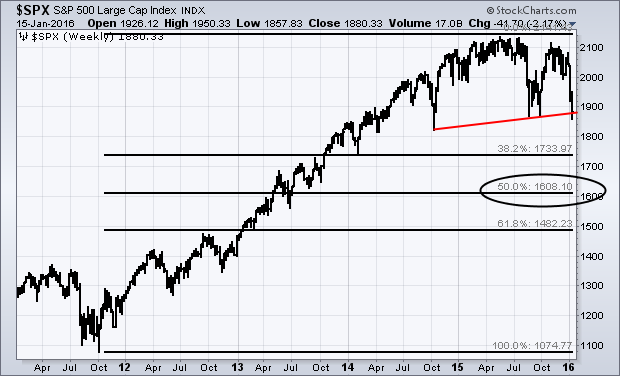 $1740
Dow Average-Major Support Bunching Around $15,500
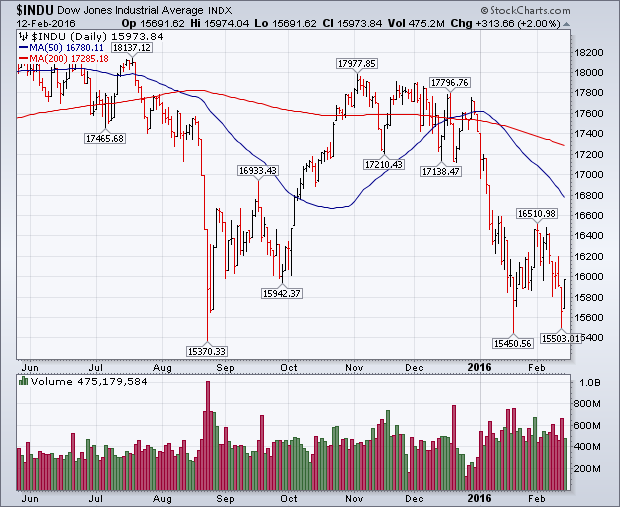 NASDAQ (QQQ)-Break of 200-Day Moving Average!Is now first resistance on any recovery
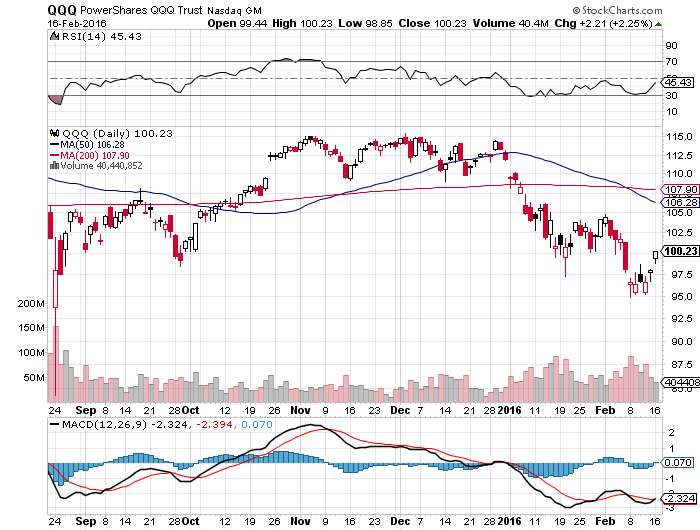 (VIX)-The Spike is Here
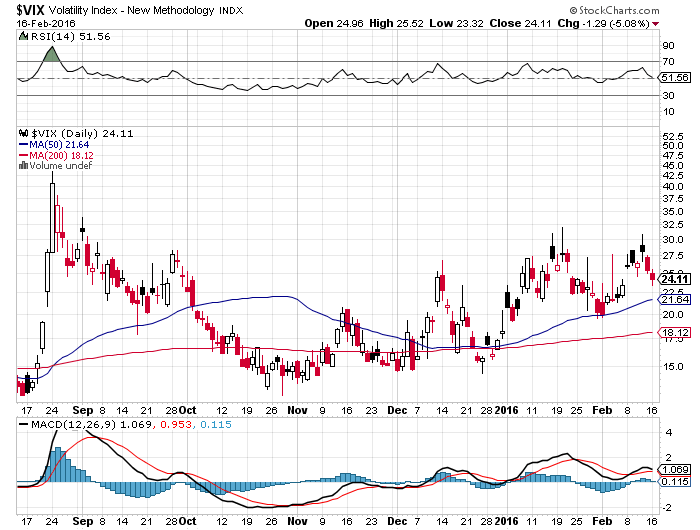 (XIV)-Velocity Shares Daily Inverse VIX Short Term ETNTook Profit on half of position,still 10% long at $23.69, trading against it with (SPY) puts and put spreadsLOOKING TO STOP OUT ON NEXT RALLY BECAUSE OF TRACKING ERROR
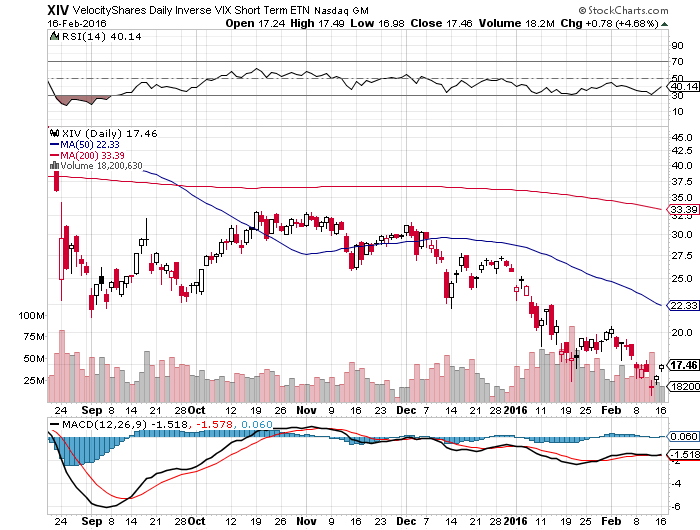 Russell 2000 (IWM)-
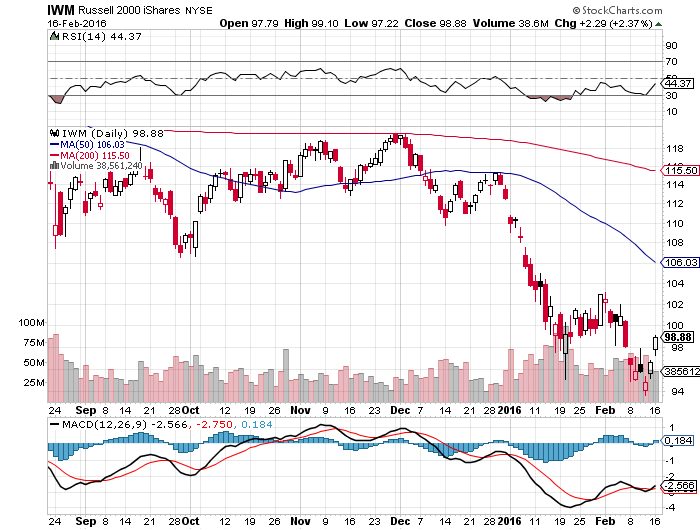 Technology Sector SPDR (XLK), (ROM)(AAPL), (MSFT), (VZ), (T), (FB), (IBM)
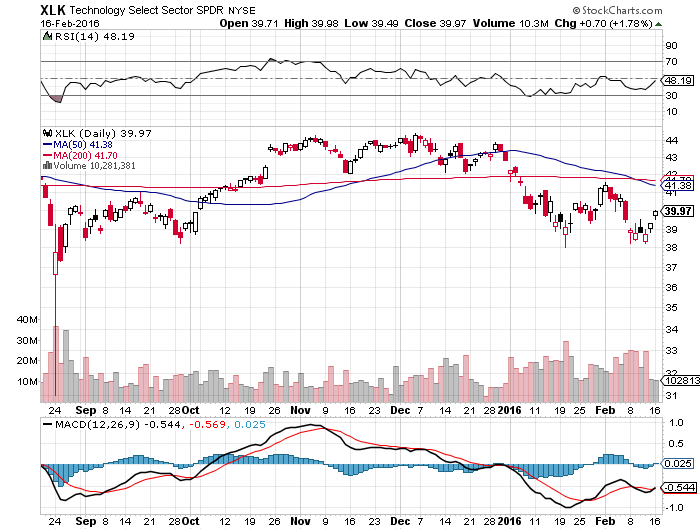 Microsoft (MSFT)took profits on long the 1/$50-$52.50 vertical bull call debit spread
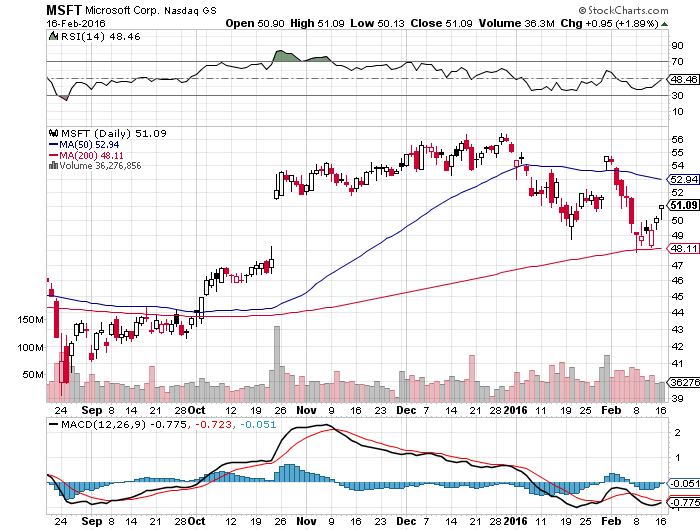 Industrials Sector SPDR (XLI)-Dow Mainstay(GE), (MMM), (UNP), (UTX), (BA), (HON)
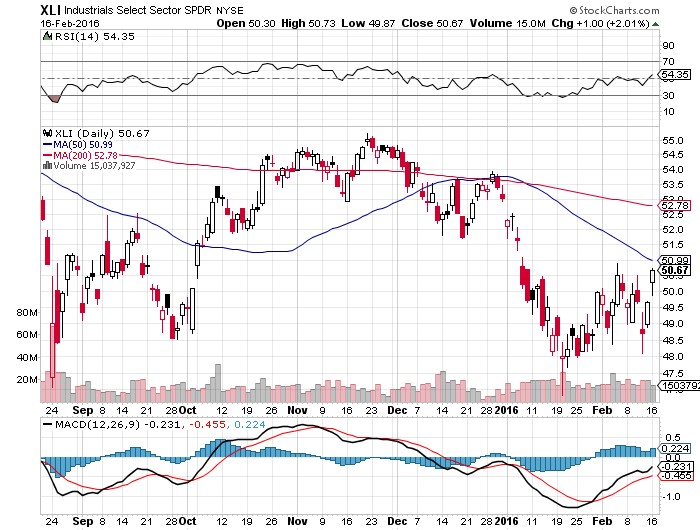 Transports Sector SPDR (XTN)-Another Dow Mainstay(ALGT),  (ALK), (JBLU), (LUV), (CHRW), (DAL),
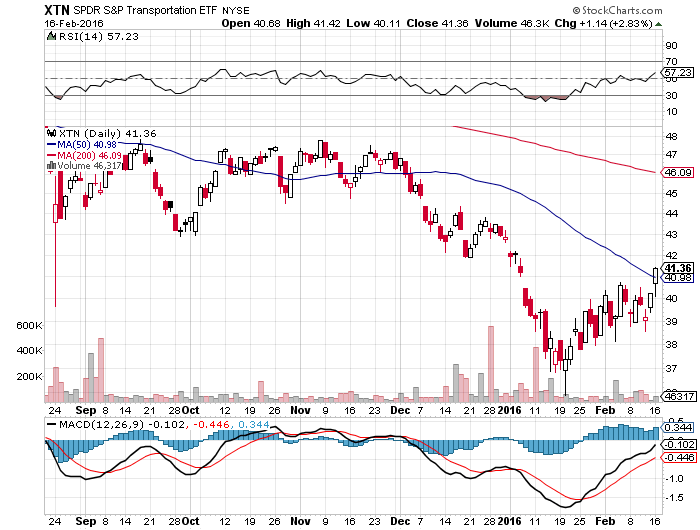 Health Care Sector SPDR (XLV), (RXL)(JNJ), (PFE), (MRK), (GILD), (ACT), (AMGN)
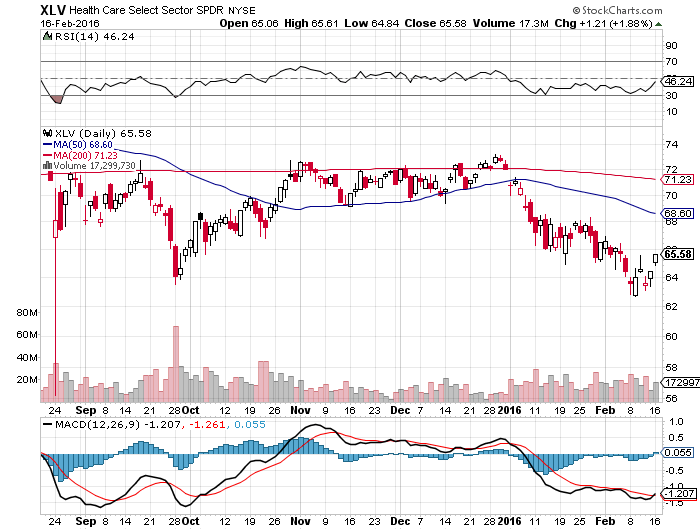 Biotech iShares (IBB)-A Political Football in 2016
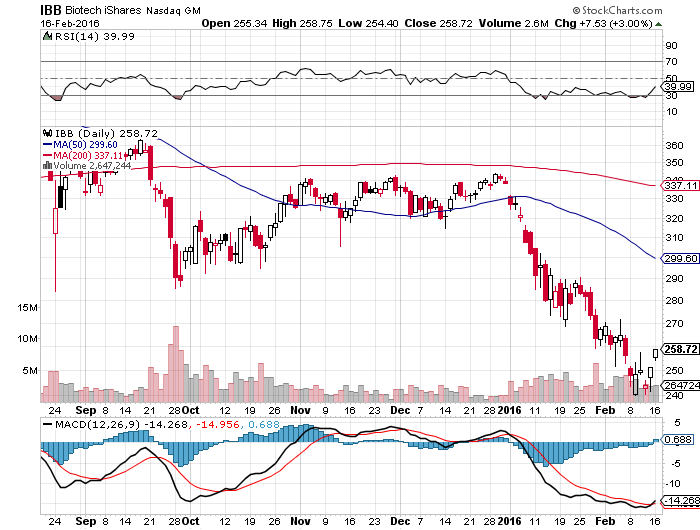 Financial Select SPDR (XLF)-“One and Done” Means “Stay Away”(BLK/B), (WFC), (JPM), (BAC), (C), (GS)
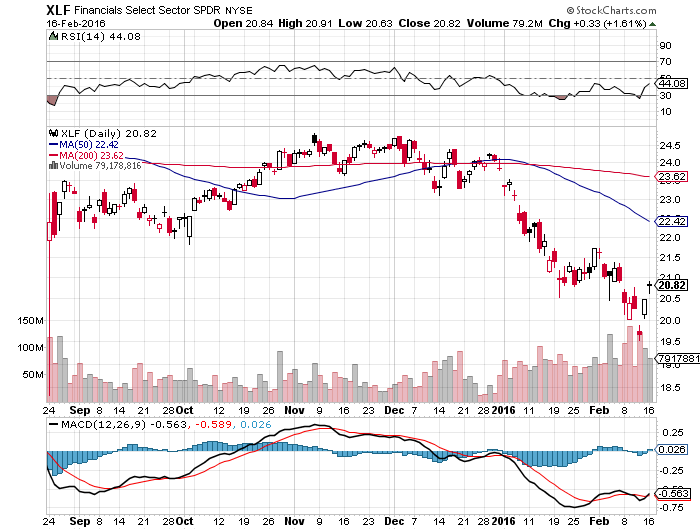 KBW Bank Index ($BKX)-Hit a trend line going back to 2009-Triggered monster rally
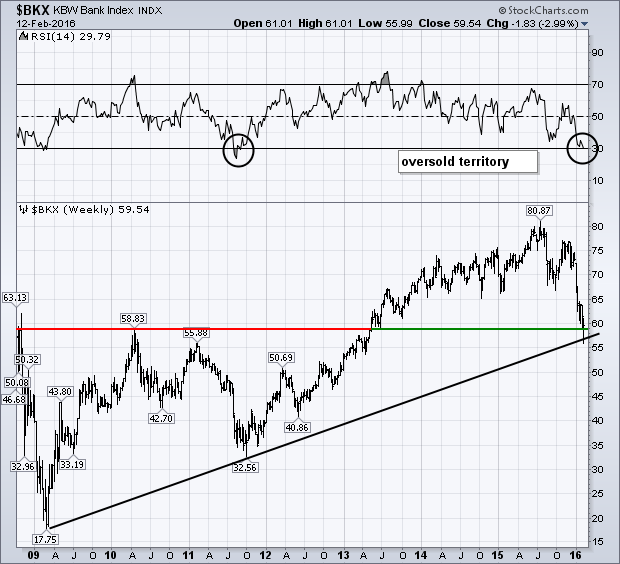 KBW Bank Index ($BKX)-watching the (BAC) 5/$14 calls at 66 CENTS
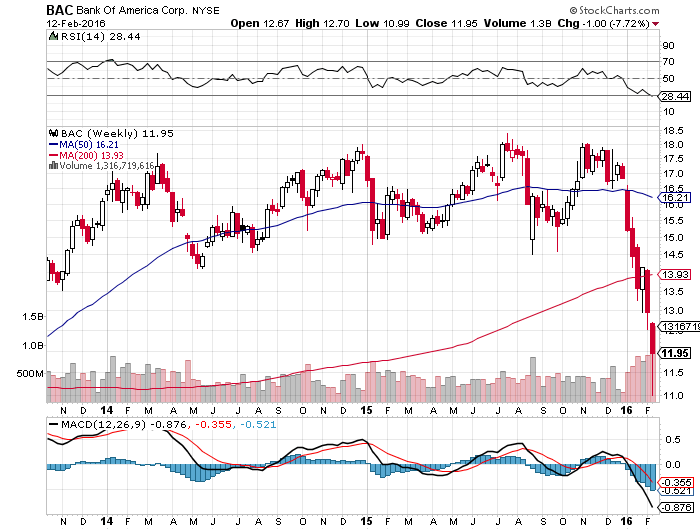 Palo Alto Networks (PANW)-Obama asks for $19 Billion of Cyber Security Upgrades
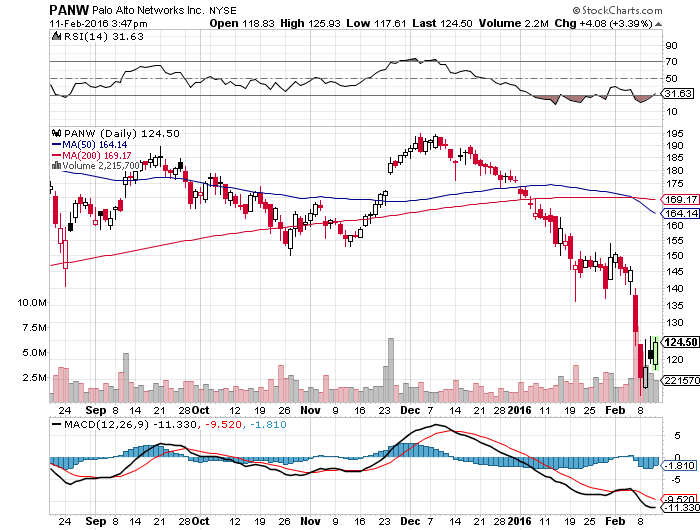 Consumer Discretionary SPDR (XLY)Target to Buy on a dip-Will bounce back fastest(DIS), (AMZN), (HD), (CMCSA), (MCD), (SBUX)
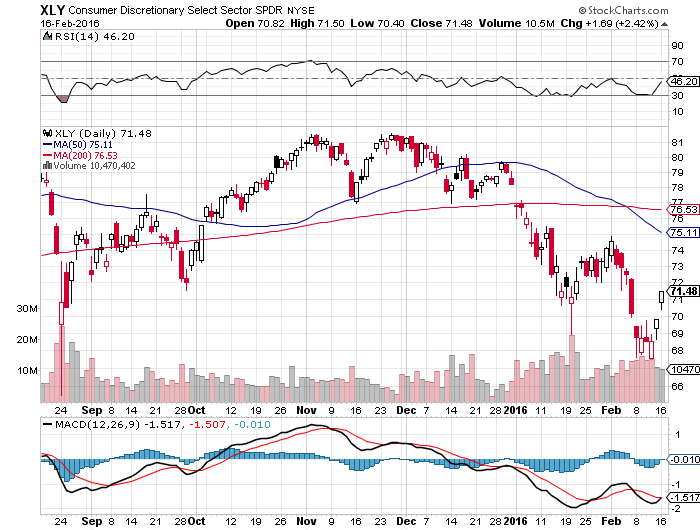 Apple (AAPL) –iPhone production cut 30%Back to waiting for the next real catalyst-the iPhone 7Buy after Q1 earnings in April to avoid post Christmas dip, $105 billion stock buy backs done
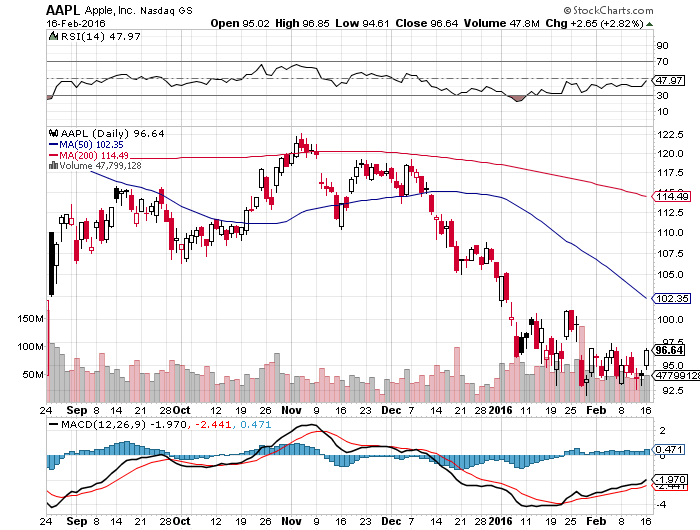 Europe Hedged Equity (HEDJ)-Hedged Japan EquityGreat Entry Point setting - Load the boat at $46 on “RISK ON”
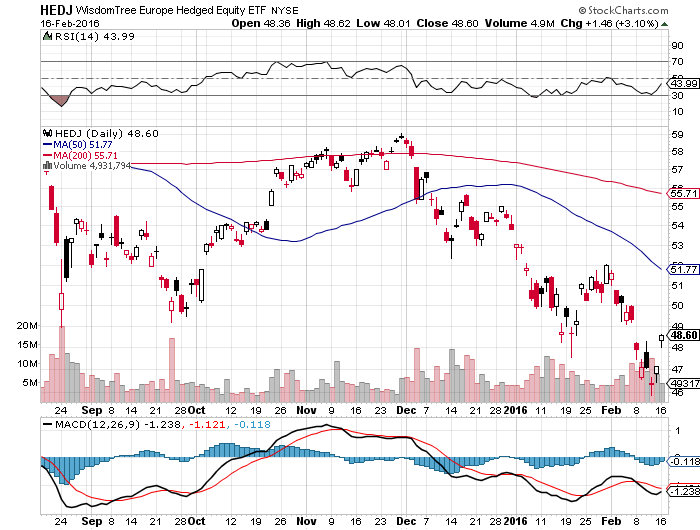 Japan (DXJ)-Hedged Japan EquityYen Short Covering Rally Crushes the Market
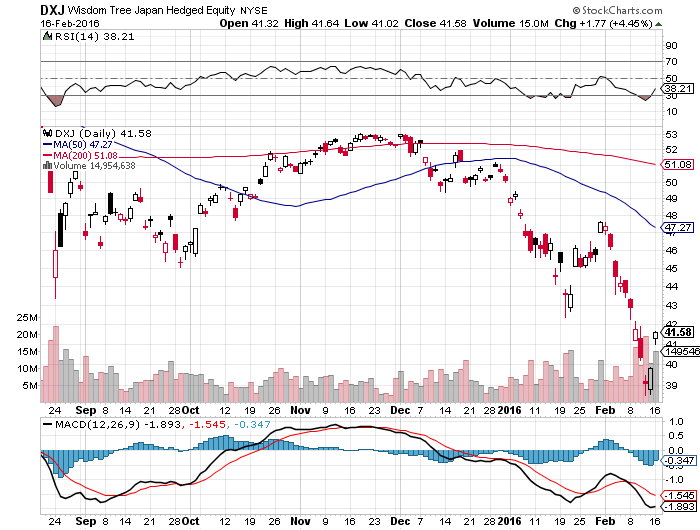 China ($SSEC)-The Bad Boy Market and font of volatility
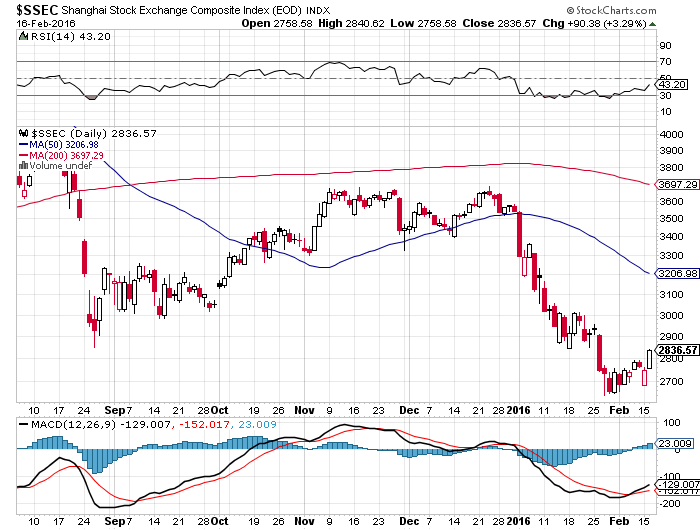 Foreign Currencies-QE Rules!
*Panic dumping of global positions creates massive unwind of yen and Euro shorts to fund those positions- Buy the Euro on dips*Expect more Japanese QE because the yen at this level will destroy the economy*Ongoing commodity collapse takes commodity currencies to new lows*Slow improvement in European economies could lend further Euro support*With no interest rate moves anywhere,this could be a year of low volatilityfor currencies*Weak Chinese economy has made shortingthe Yuan a new hedge fund favorite
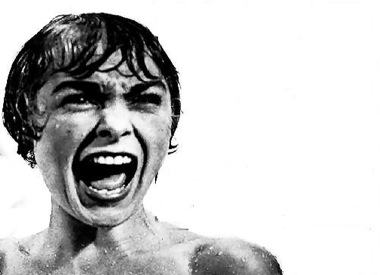 Euro ($XEU), (FXE), (EUO)-Short a Double Positionlong the (FXE) 3/$103-$106 vertical bull call spreadon recovering economy, delayed QE, and NIRP in the price
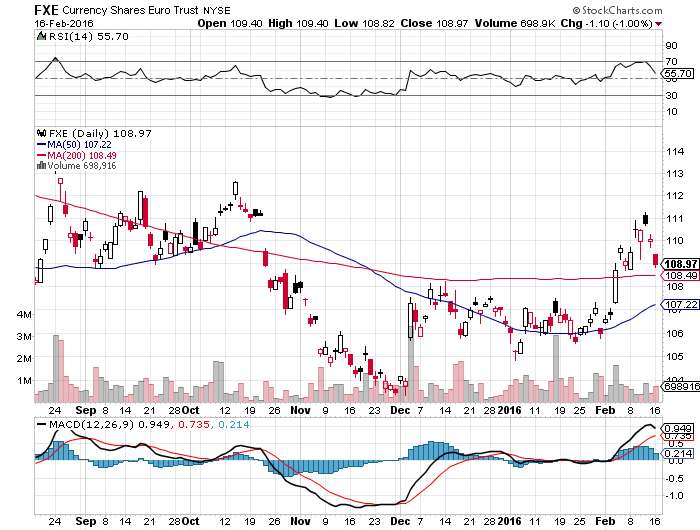 Long Dollar Index (UUP)-Topping out
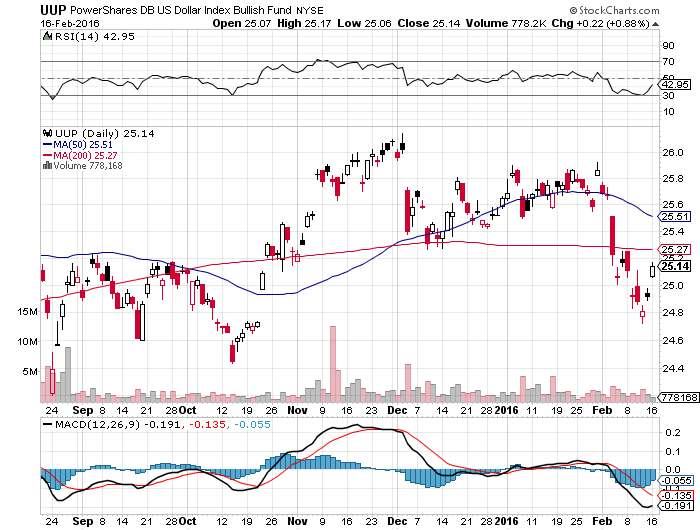 Canadian Dollar (FXC)-Commodity Disaster
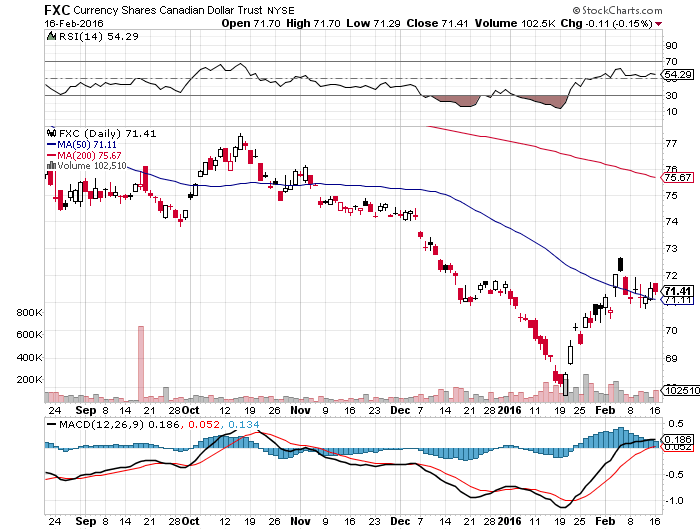 Japanese Yen (FXY)-At a One Year Highin “SELL” territory
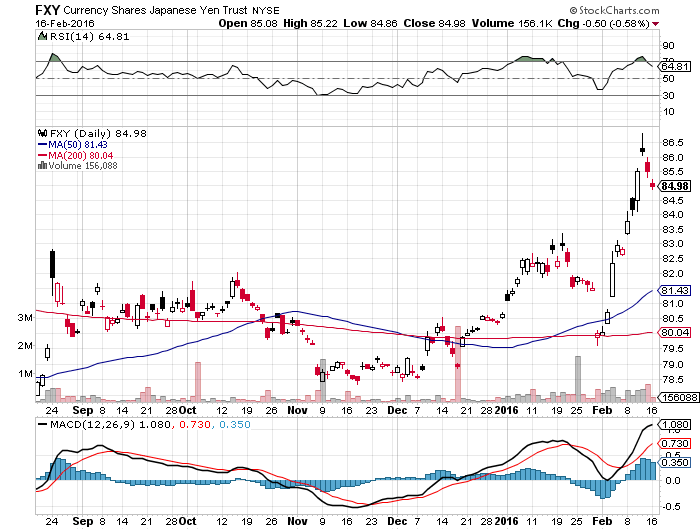 Short Japanese Yen ETF (YCS)in “BUY Territory
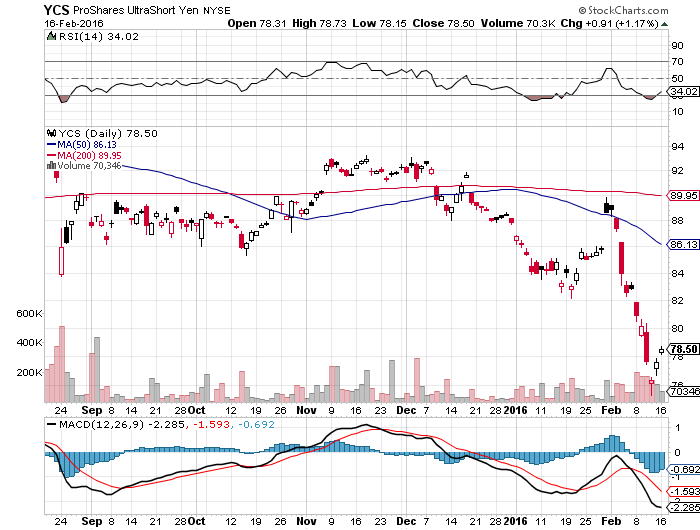 Australian Dollar (FXA)- New Low!
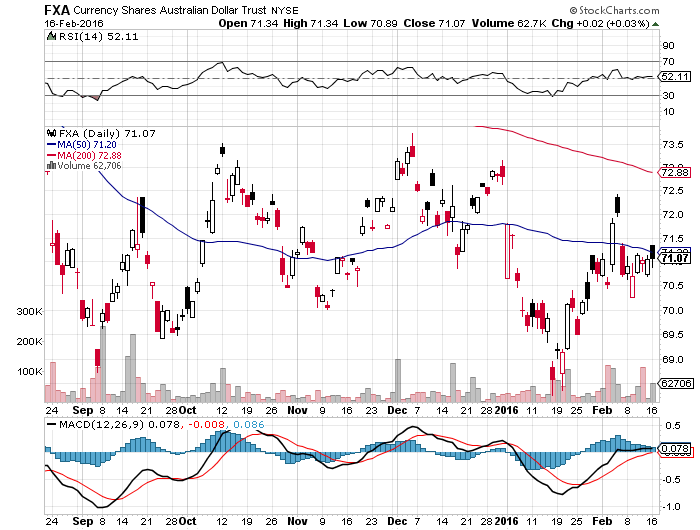 Chinese Yuan- (CYB)-Selling Off on Stock Crash
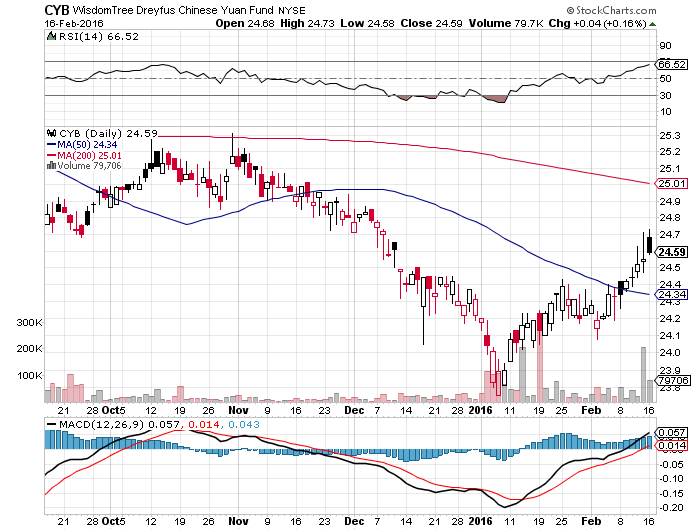 Emerging Market Currencies (CEW)
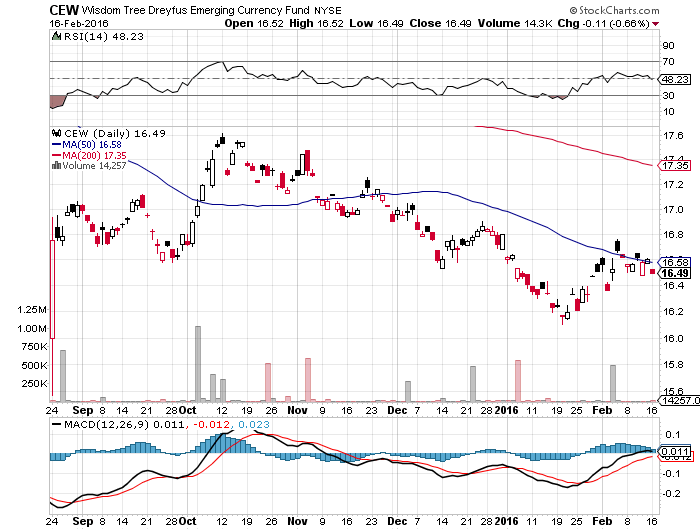 Energy-Oil is Everywhere-Probing for a Bottom
*Saudi-Russian agreement freezes production at all time high, it will be years before demand catches up with supply, setting $20-$44 range for a couple of years, look to buy long dates calls at the low end of this range*President Obama proposes $10/barrel tax on oil imports, has been tried many times before, was also met by offsetting Saudi oil taxes*Only 0.1% of production has been capped by cheap oil*US rigs finally fall sharply, down 49 to 439 in only two weeks, down from the 1,600 top*Russia can’t cap wells because they aren’t insulated, the must continue to over produce*Taking refiners down for seasonal maintenance will cut demand at the worst possible time
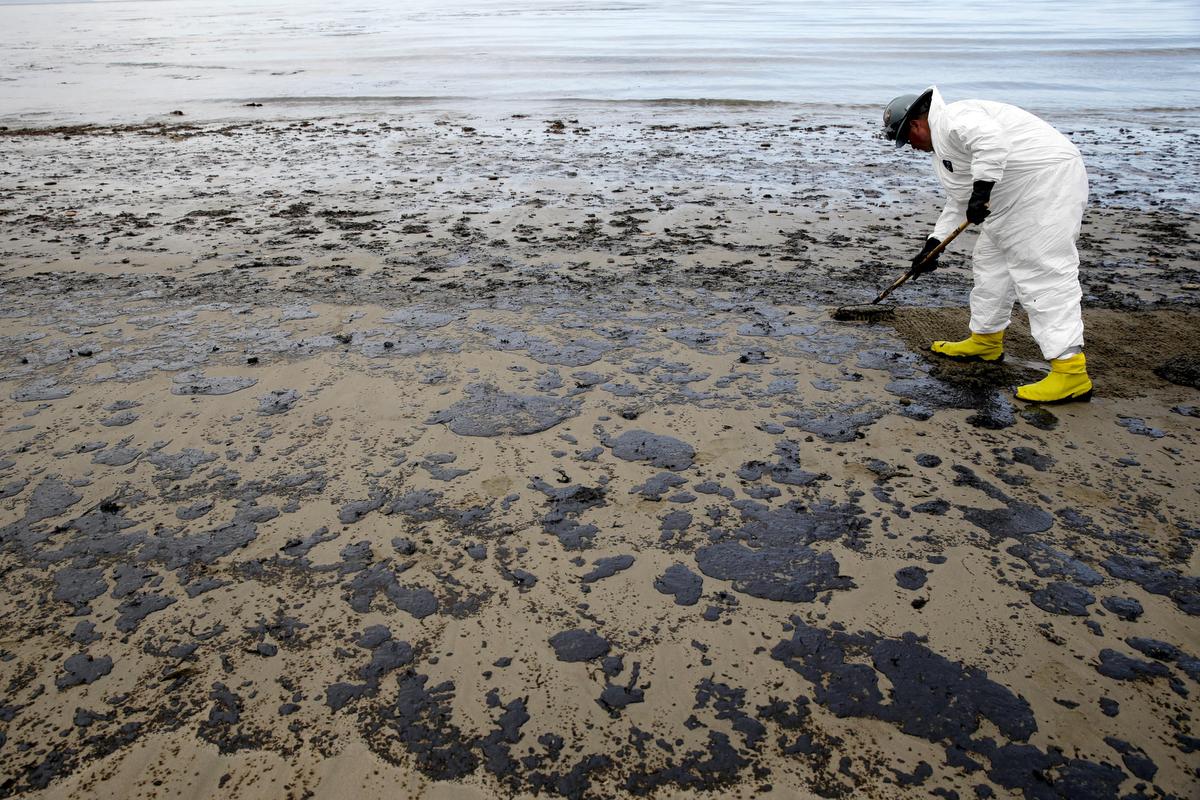 Oil-Won’t Bottom Until later in 2016Most Oversold Since 2002
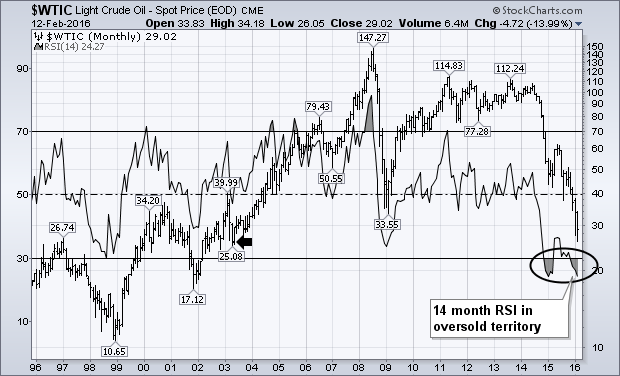 United States Oil Fund (USO)took profits on long the 5/$8.00 calls
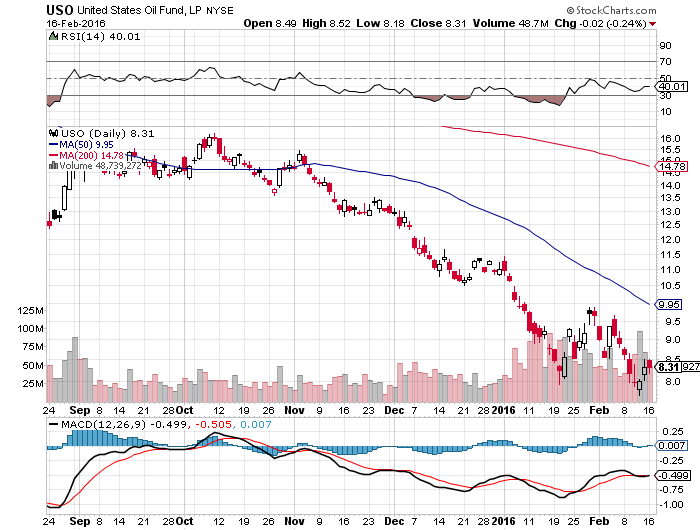 Energy Select Sector SPDR (XLE)(XOM), (CVX), (SLB), (KMI), (EOG), (COP)
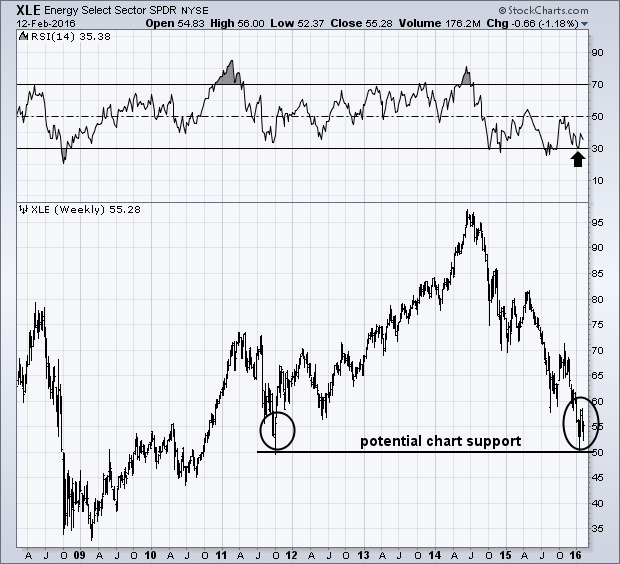 Alerian MLP ETF (AMLP)-11.39% YieldBasket Approach is the Only Safe Play here
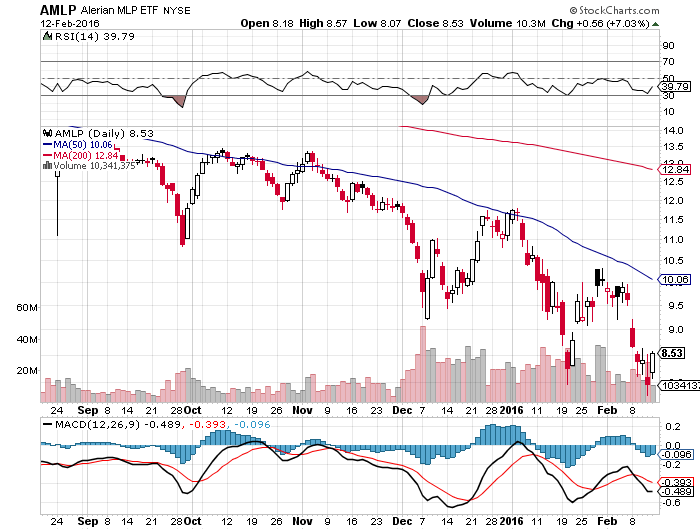 Exxon (XOM)-
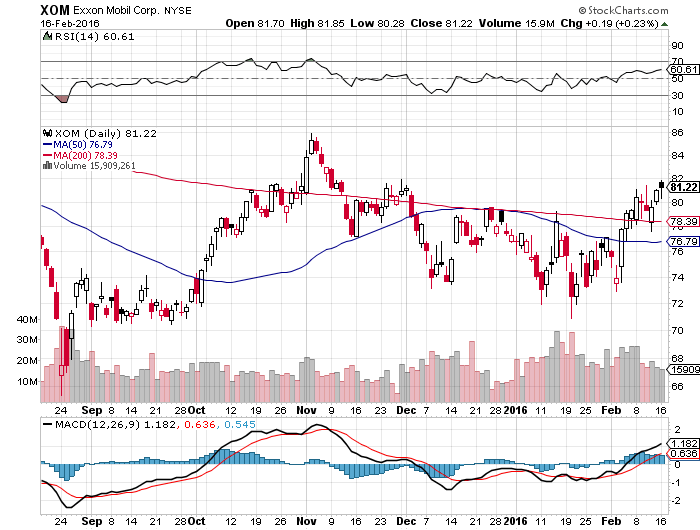 Occidental Petroleum (OXY)-
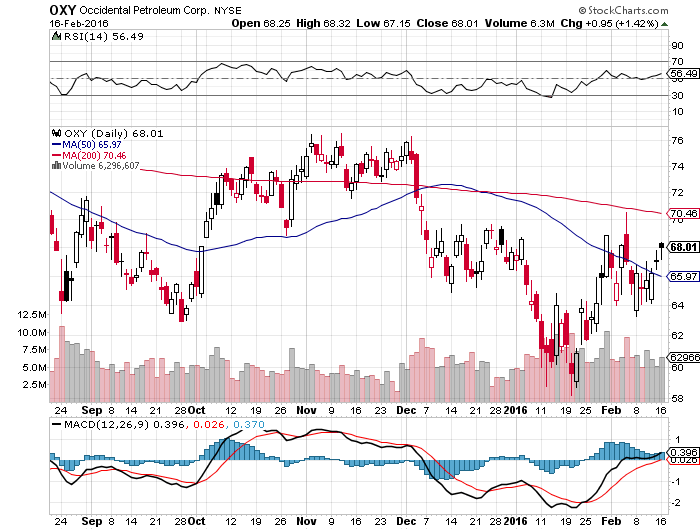 Conoco Phillips (COP)-The Buffet FavoriteDown 62% from the top-just cut dividend
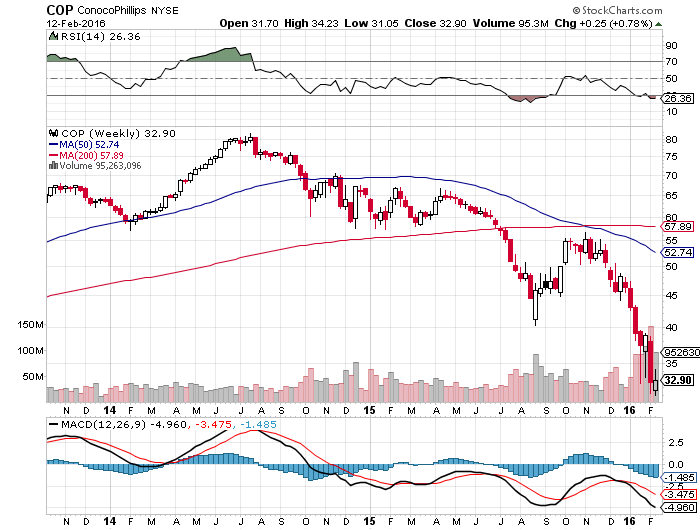 Natural Gas (UNG)-New Lows on Warm Winter
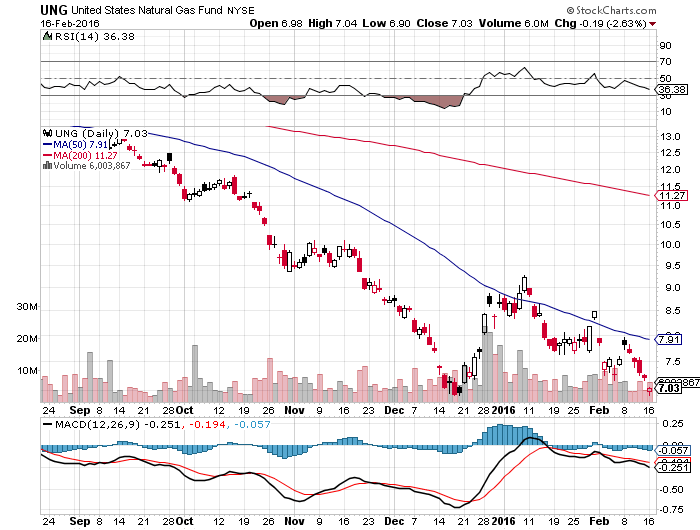 Copper-Trying to Forge a Bottom
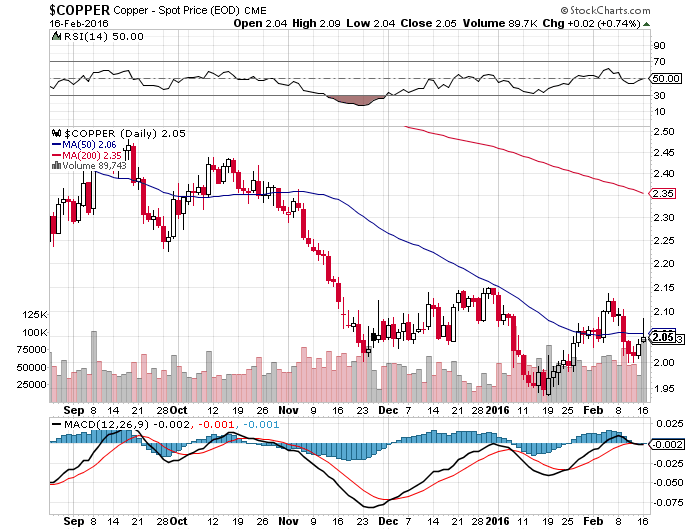 Freeport McMoRan (FCX)-Doubled off $3 bottom
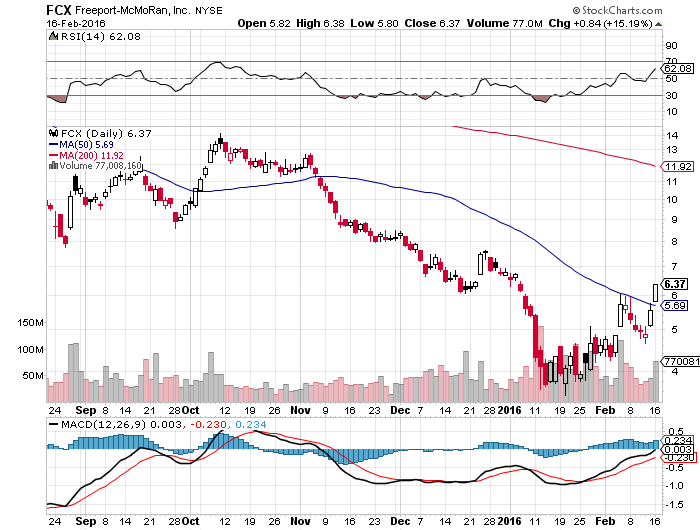 Precious Metals-The Bull Lives!-Buy Dips!
*Global panic piles new cash into gold, gold shares (GDX) rocket 40%-100%*Upside break of 200 day moving average signals new bill market*Oil bottom will also call the bottom in the barbarous relic, they’re all linked*Production peaked in Q4, will decline for years, 3% in 2016 and 15%-20% over 3-4 years as no new mines come on stream and ore grades fall*Lack of new discoveries also supporting prices*The new bull market here!
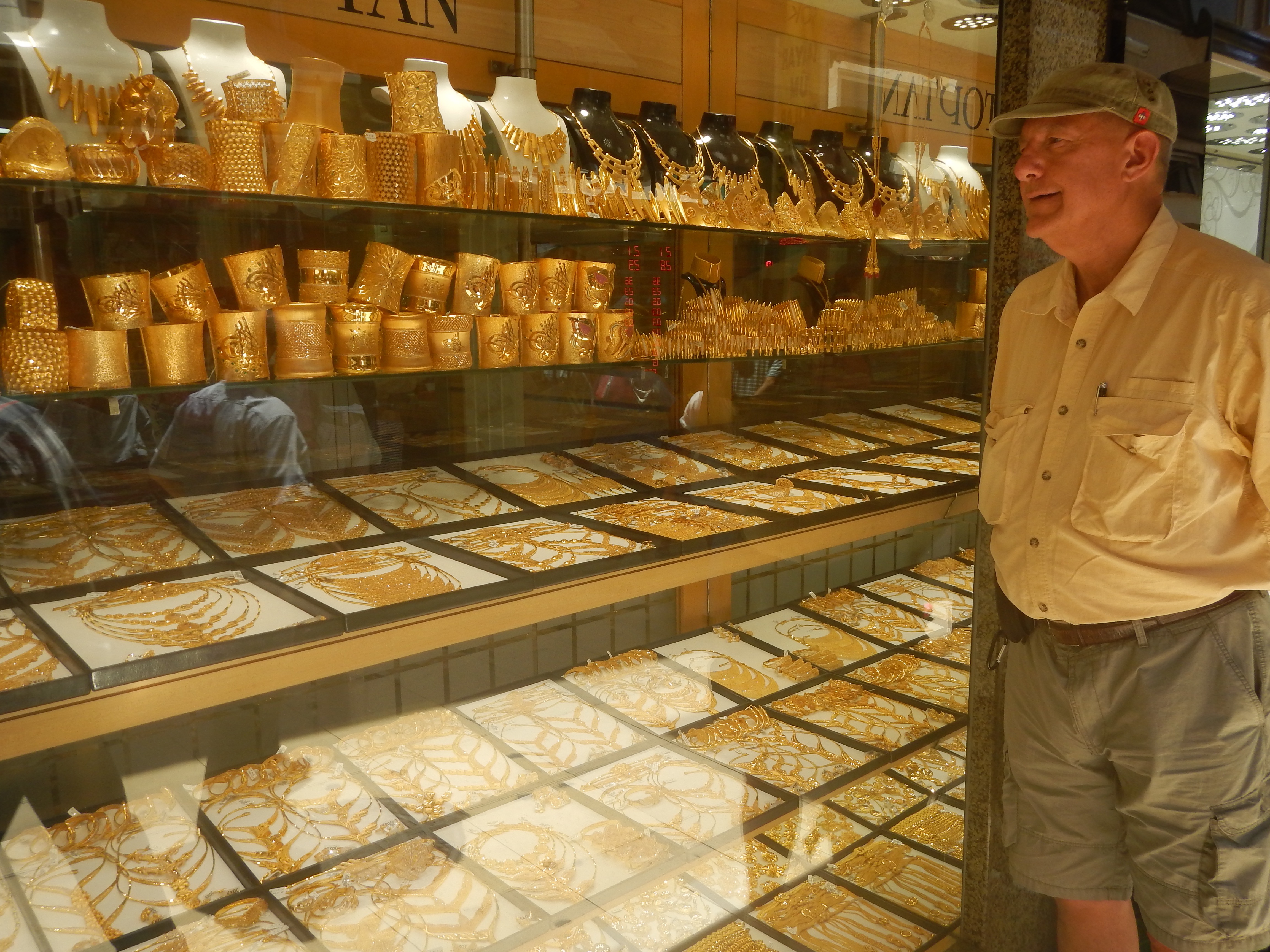 Gold (GLD)-Nailed the Breakout!!Took profits on long the $95-$100 vertical bull call debit spread
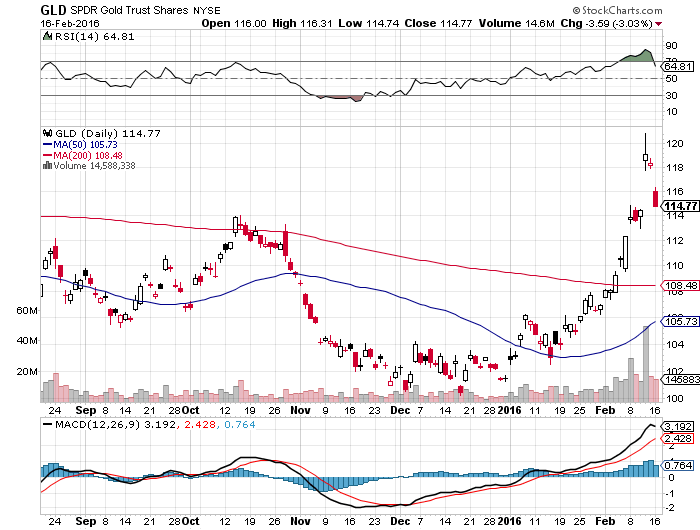 Market Vectors Gold Miners ETF- (GDX)
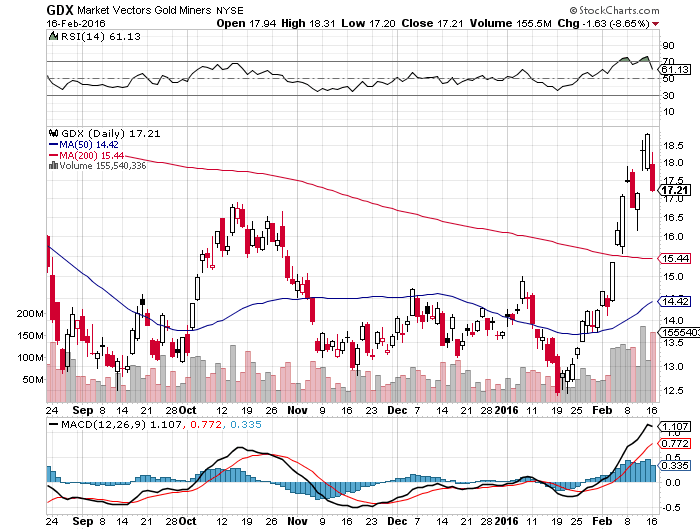 Silver (SLV)-
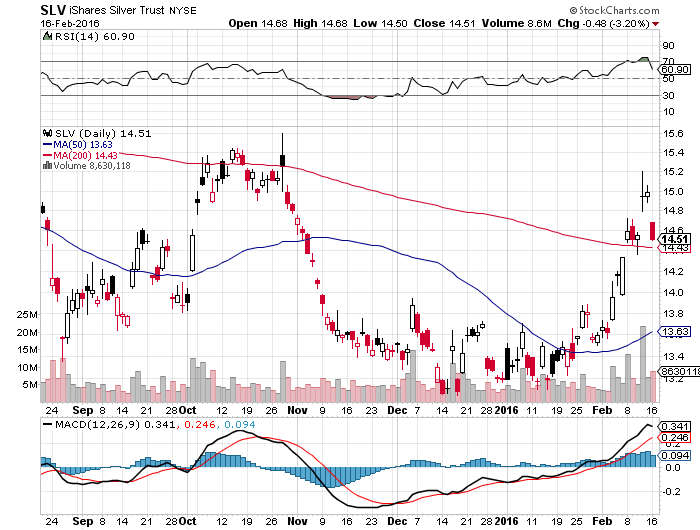 Silver Miners (SIL)-Finally Kicks In
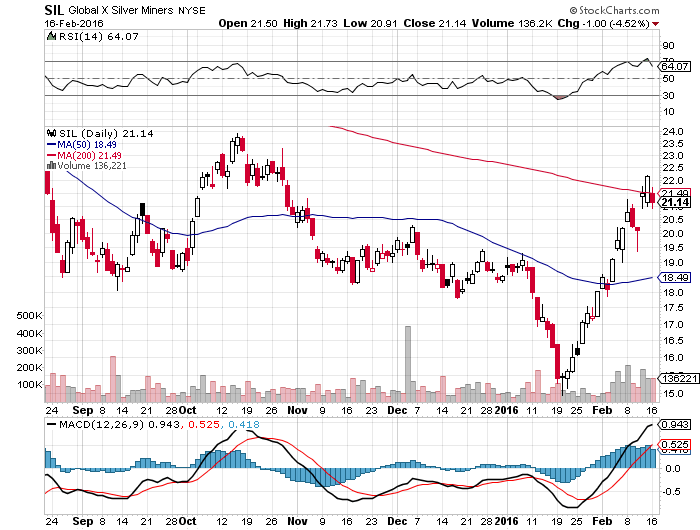 Platinum (PPLT)-The Volkswagen Effectnew chapter of the “Clean Diesel” Scandal
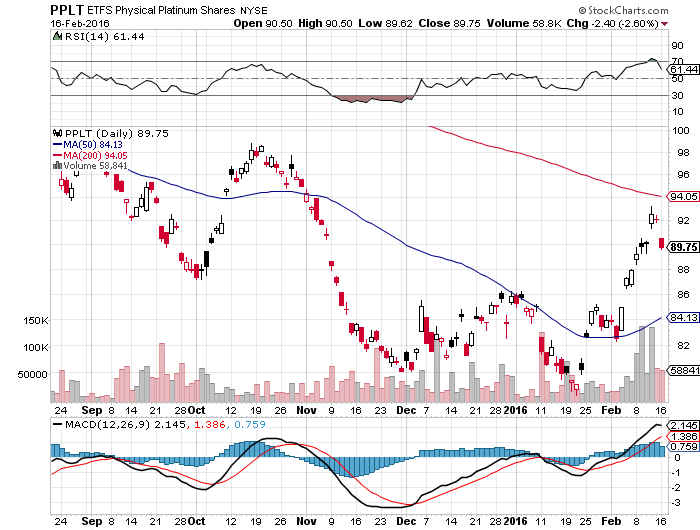 Palladium (PALL)-The Non Diesel Play
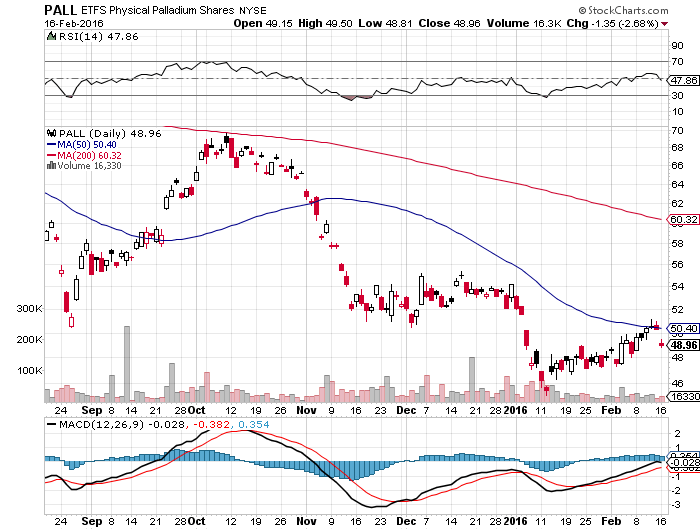 Agriculture-An El Nino Boost
*Margin calls forcing farmers to dump grain at low prices, capping any rallies, some Midwest banks are calling in loans as their oil loans go bad*Big storm hits the east coast, misses the prime growing areas of the Midwest, good news for winter crops and bad for prices*Dollar still demolishing US exports*An El Nino boost, but the trend is still down,as with all other commodities*US loses No. wheat exportposition to Canada because ofstrong dollar*No trade, there are NO fish to fry
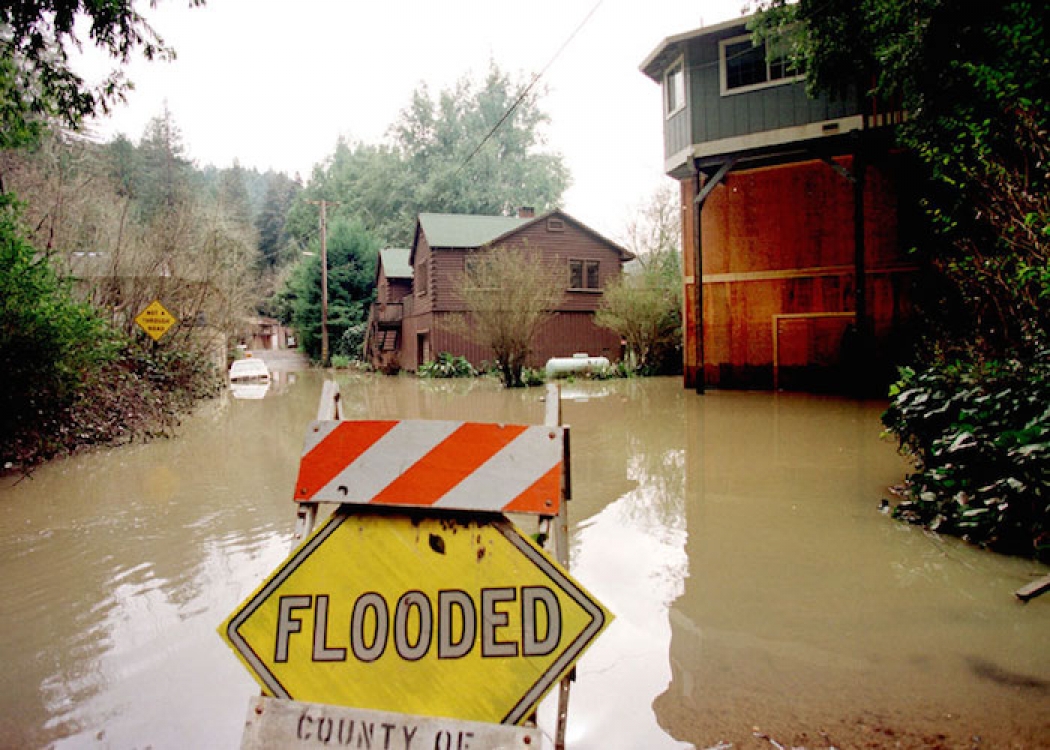 (CORN) – Probing new lows
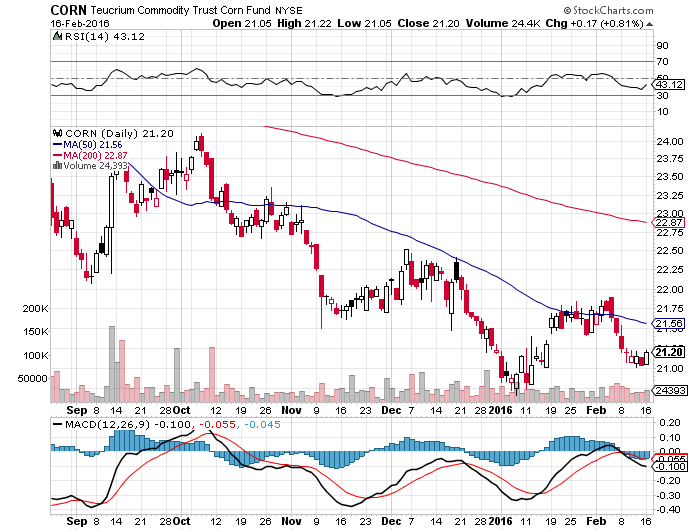 (WEAT)-New Lows!
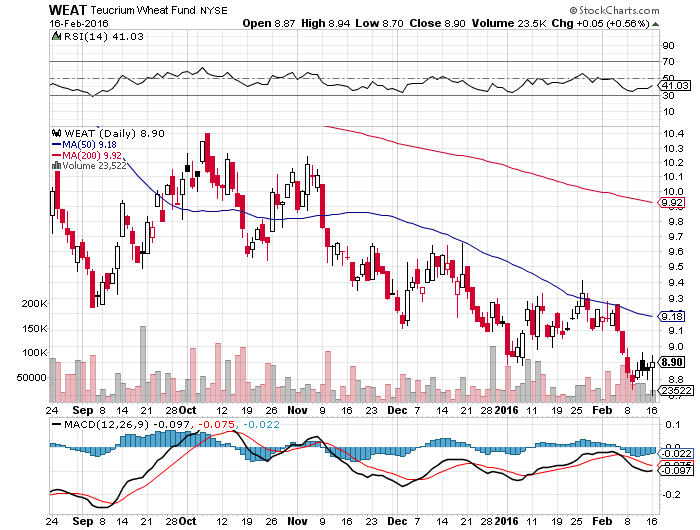 Ag Commodities ETF (DBA)- New Lows
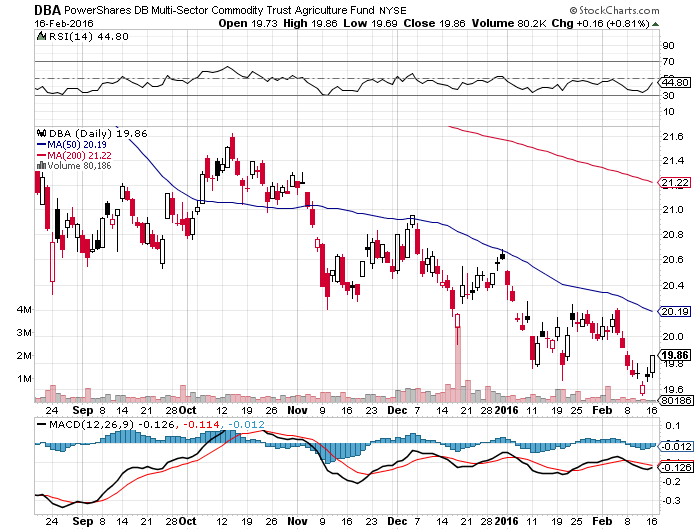 Real Estate-The Last Bull Market
*Bond market spike sends 30 year fixed rate to new all time low at 3.50%, mortgage applications rocket by 8.8% in January*US Housing inventory at a 30 year low, impossible to buy a home in a good school district*We are still 40% below normalized housing starts, meaning new construction has to double*Millennials are finally having kids, so new household formation is about to take off*Apartment vacancies on the rise for the first time in a decade as renters shift to buyers*The housing boom has anotherdecade to come*Case Shiller S&P 500  National index continues upward grind
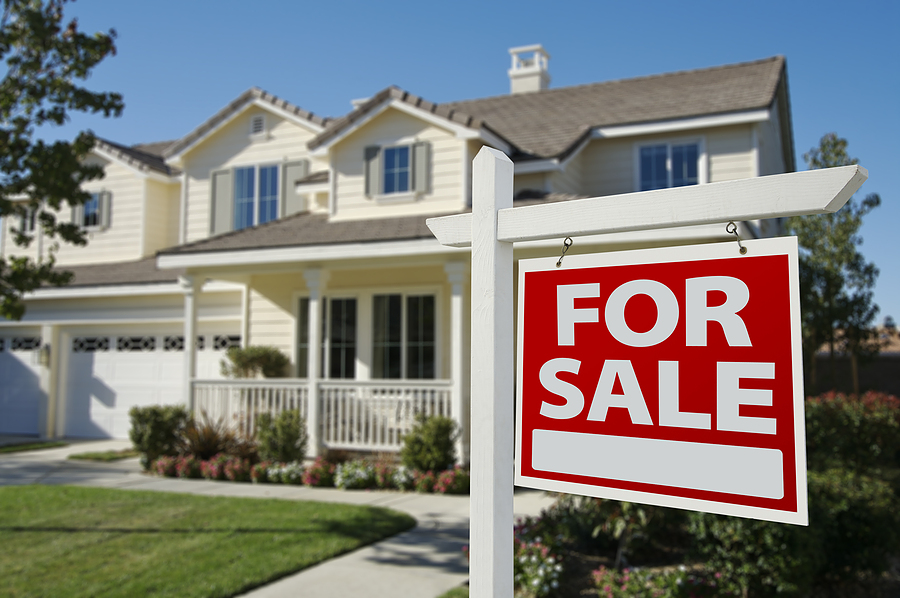 December S&P/Case–Shiller Home Price Index+5.3% YOY, Denver, San Francisco, Dallas
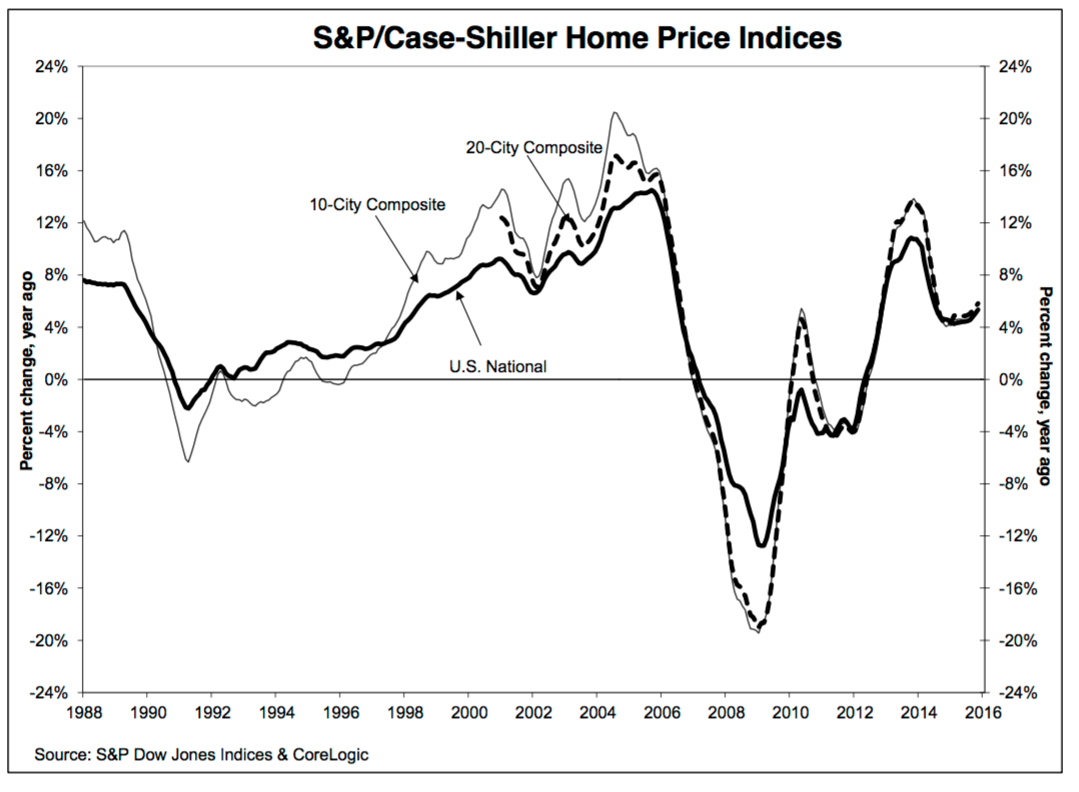 US Home Construction Index (ITB)(DHI), (LEN), (PHM), (TOL), (NVR)
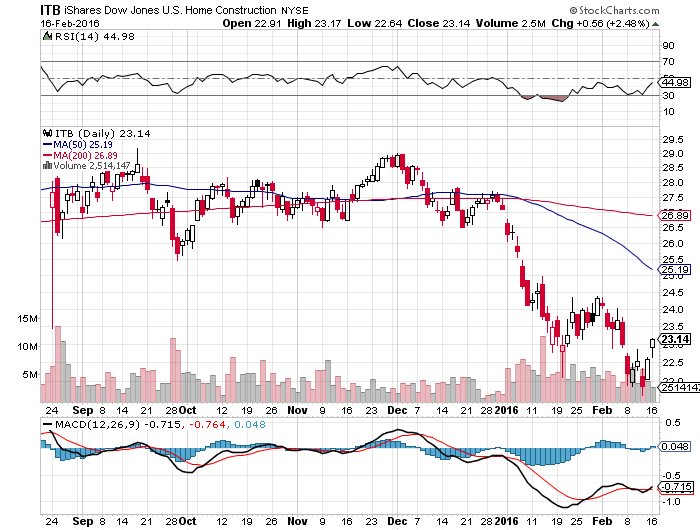 Trade SheetSo What Do We Do About All This?
*Stocks- sell rallies, buy capitulation days*Bonds-the  top is near, sell rallies, buy (TBT)*Commodities-stand aside, the bottom is coming*Currencies- Sell short the Yen and Euro on rallies, buy on dips*Precious Metals –buy on dips*Volatility-sell short spikes over $25 through (XIV)*The Ags –stand aside - avoid the disaster*Real estate-buy the homebuilders LT
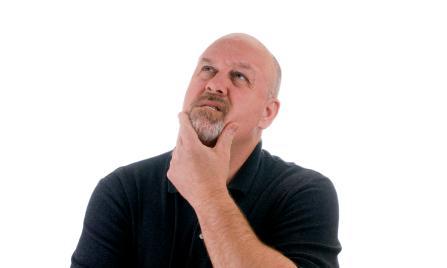 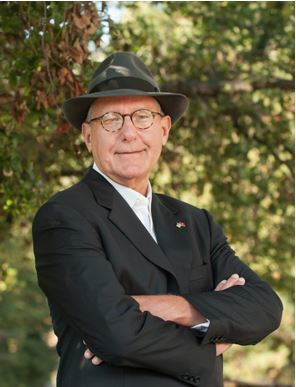 Next Strategy Webinar 12:00 EST Wednesday, March 2, 2016 San Francisco, CA USA!
Good Luck and Good Trading!